Kypřící prostředky 
Ostatní pochutiny
Kypřící prostředky
Kypření těst:

Šleháním 
vhání se do lehkých těst vzduch 
(šlehání žloutků nebo tuku, 
šlehání bílků, vhánění vzduchu 
do těsta hnětením)
Nakypřeno těsto během pečení 
unikající parou mezi nestejně 
propustnými vrstvami 
(lístkové a plundrové těsto)

Na těžká těsta je nutné použít 
kypřící prostředky – kvasnice
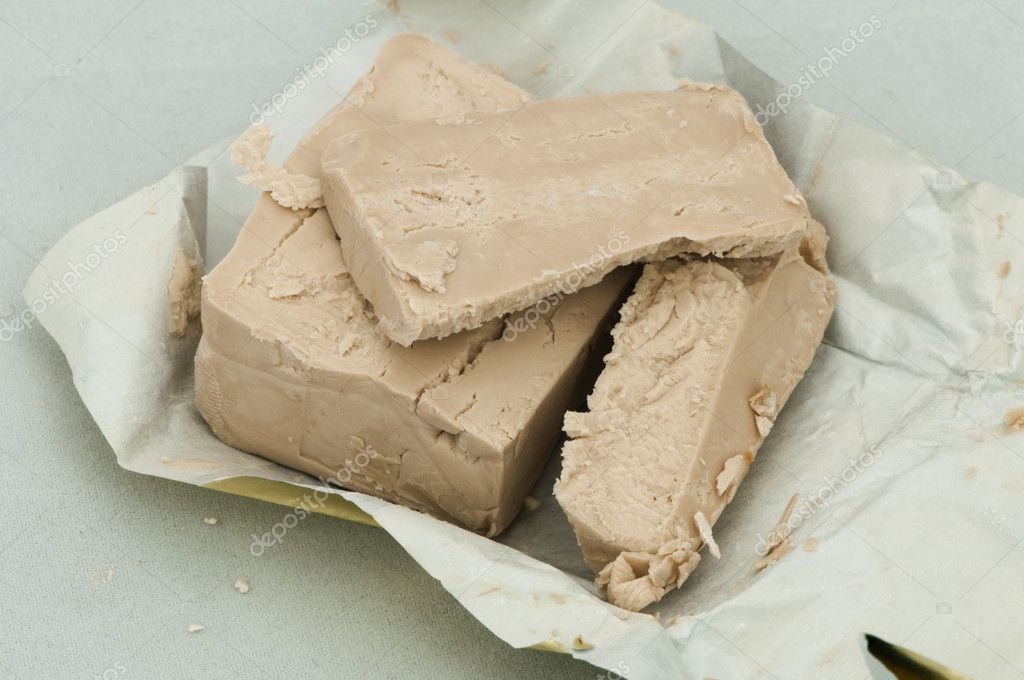 Kvasnice
Přírodní kypřící prostředek, množí se dělením (teplo, vlhkost, přítomnost cukru)
Při nedostatku kyslíku přeměňují kvasinky cukr na alkohol (výroba piva, vína)
Pekařské kvasnice (droždí) – dodávají se jako aktivní lisované nebo sušené
Skladování v chladu – asi 14 dní (mražené 2 měsíce)
Vlastní kypření těsta probíhá během množení kvasinek, které spotřebovávají cukr přirozeně obsažený v mouce, popř. přidaný, uvolňují oxid uhličitý
Dodávají těstu typickou chuť a aroma


Chemické kypřící prostředky
Používají se od poloviny 19. století
Soda bikarbona – ve spojení s kyselými tekutinami (mléko, citrónová šťáva, vinný ocet) reaguje a uvolňuje oxid uhličitý
Prášek do pečiva – průmyslově připravená směs sody a kyselé složky. Při styku s tekutinou nastává bouřlivá reakce a uvolňuje se oxid uhličitý, nebo za zvýšení teploty při pečení.
Želírovací prostředky
Látky, které způsobují ztuhnutí studených tekutin nebo směsí
Tvořeny jsou bílkovinami a složitými cukry
Rostlinné a živočišné suroviny
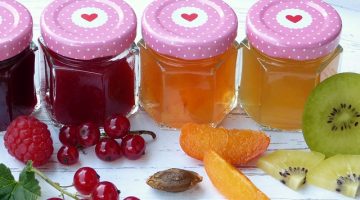 Želírovací prostředky rostlinného původu
Alginaty (E400 – E405) – vyrábí se z hnědých mořských řas, dodávají se ve formě prášku, želírují v teplých i studených tekutinách, použití k zahušťování, želírování a stabilizaci krémů, zmrzlin, náplní, pudinků, omáček a dresinků.
Agar-Agar (E406) – červené mořské řasy, forma prášku, bez chuti, zápachu, bez barvy, rozpouští se v teplých tekutinách, želíruje při zchladnutí. 
Carragen (E407) – speciální odrůda červené mořské řasy, vlastnosti jako Agar-Agar, rozpouští se ve studených tekutinách.
Carubin (E410) – jemný prášek získaný z rozemletých semen svatojánského chleba, použití zahuštění sladkých jídel, přísada do pečiva, prodlužuje trvanlivost.
Guarová moučka/Xanthan (E415) - rozemleté semena guaru (indická křovina), zahušťování zmrzlin, sladkých pokrmů, mléčné a dietní potraviny.
Arabská guma (E414) – zrnitý prášek rozemleté ztvrdlé pryskyřice akácie, před použitím nabobtnat ve vodě, zahřát ve vodní lázni, propasírovat, výroba cukrovinek.
Pektiny (E440) – zastoupeny v ovoci, z jablečné šťávy, tekuté nebo práškové, k výrobě ovocného želé, marmelád apod.
Tragant (E413) – bílá až hnědá pryskyřice, 48 hodin namočit ve studené vodě, poté se propasíruje, smíchá s cukrem, zmrzliny, bonbony, výrobky na výstavu.
Želírovací prostředky živočišného původu
Aspik – připravujeme za použití aromatizovaného a ochuceného granulátu nebo prášku, nebo se připravuje individuálně vyvařením telecích nožiček a vepřových kůží


Želatina – vyrábí se vyvařením kostí a kůží, zbavených tuku. 
Je složena převážně z bílkovin. 
Plátková želatina – necháme 5 minut máčet, 
dobře vymačkáme a rozpustíme ve vodní lázni. 
Prášková želatina – namáčíme ve studené vodě, 
rozehřejeme ve vodní lázni.
Instantní želatina – forma prášku, nemusí se namáčet.
Čerstvé ananasy, papaya a kiwi obsahují enzymy, 
které rozkládají bílkoviny v želatině. 
Toto ovoce je nutné před zpracováním povařit.
Ochucovadla
Ocet – zředěná kyselina octová, získává se z tekutin obsahujících alkohol.
vlastnosti octa – konzervuje zeleninu, ryby a maso,
zastavuje působení mikroorganizmů v salátech a marinádách (včetně salmonely) přidáváme na konci varu (zelenina, luštěniny),
uvolňuje a podporuje vlastní aroma mnoha potravin,
eliminuje hořkou chuť některých salátů (např. čekanka),
rozpouští vápenaté usazeniny na nádobí,
Kvasný ocet
vyrábí se z alkoholických tekutin působením bakterií octového kysání, během kvašení se změní veškerý alkohol na kyselinu octovou (7% výchozí suroviny alkoholu se vyrobí 7% ocet),
vyrábí různé vinné, pivní, medový, sladový ovocný ocet. Obsahuje 4,5 % - 9 % kyseliny octové,
specifická chuť nebo aroma – přidávají se bylinky, 
octové esence – syntetická cesta, petrochemické suroviny nebo ze dřeva.
Speciální octy Aceto balsamio, Aceto di Modena,Balsamessig – speciální druh octa, v italské Modeně, vyrábí se z místních hroznů, v dubových sudech se nechává 6-20 let uzrát, během zrání se přidávají mošty ze sladkých hroznůsladko-kyselá chuť octa, cena vysokáSherry ocet – vyrábí se ze 4-5 let starého sherry, zraje v dřevěných sudech
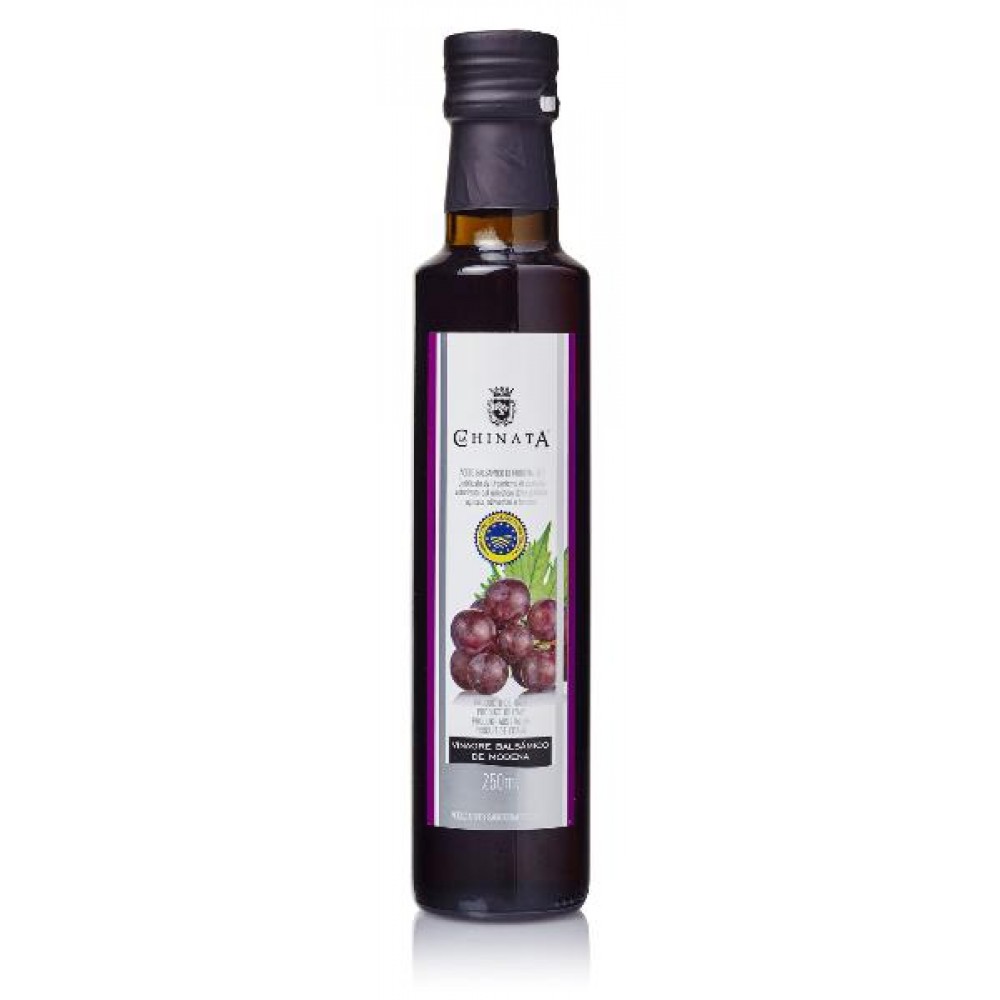 Kečupvyrábí se ze zahuštěného tomatového protlaku, soli, cukru, octa a koření, rozlišujeme kečupy jemné a ostře kořeněné,použití – stolní omáčka ke studeným a teplým pokrmům,Barbecue-sauce pikantní stolní omáčky s velkým podílem tomatového protlaku,obsahuje cibuli, česnek, sůl, ocet, worcesterovou omáčku, ke grilovaným masům,Diplomat-sauce omáčka podávaná jako příloha k masitým pokrmům a zvěřině, vyrábí se z brusinkového džemu, červeného vína, hořčice a soli,Oyster saucehustá, matně hnědá omáčky vyrobená z extraktu z ústřic, pšeničné a kukuřičné mouky a rýže,slaná, mírně nasládlá masová chuť,použití v čínské kuchyni.
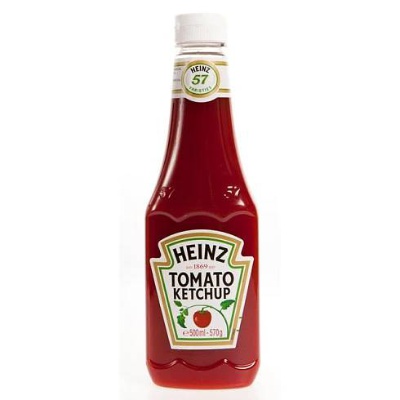 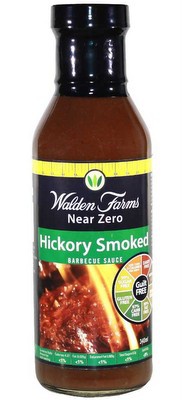 Polévkové koření Maggivýrobek firmy Maggi vyvinutý v roce 1866, vyráběné z rostlinných surovin (základ sójové boby),jantarově čirá tekutina hnědé barvy, jemné aroma, (u nás označení Maggi – nesprávně používáno pro označení polévkového koření Klasik).Vegeta – sypká směs jemně drcené kořenové zeleniny, koření, dextrózy a glutamatu sodného, ke zvýraznění chuti masových a zeleninových pokrmů.Sójová omáčkavyrábí se dlouhodobou fermentací sójových bobů a pšeničné mouky, bílkoviny se štěpí na aminokyseliny, dodávají omáčce nezaměnitelnou chuť a aromakvalitní sójová omáčka zraje 6 měsíců až 2 roky.Worcesterová omáčkabyla vyrobena poprvé v Anglii zhruba před 250 lety, je tmavě hnědá, ostré chutipoužití do salátů, omáček, masných a rybích pokrmů.Rybí fermentované omáčkyvyrábí se dlouholetou fermentací drobných rybek, přísada do pokrmů z ryb, polévek, rýžových pokrmů apod. Sardelová pasta – hnědo-červená barva, typická slaně pikantní chuť, vyrábí se ze sardelek, ochucení omáček, dresinků, různých mas a fáší.
SoliKuchyňská sůl – chlorid sodný, není koření, ale používá se k dochucování jídel, je rozpustná ve vodě, ve velkých koncentracích – konzervační prostředek,přijímá vlhkost – skladování v suchu (suroviny, které obsahují vyšší podíl vody nikdy nesolíme dopředu, povrch potom vlhnezískává se dolováním solných ložisek (kamenná sůl)odpařováním solných roztoků nebo odpařováním mořské vody (mořská sůl)různá hrubostDietní sůlpodstatná část chloridu sodného nahrazena jinými sloučeninami (draselný, magnesium, vápník)onemocnění ledvin, vysoký krevní tlak, obezita, dnaDusitanová sůlnakládání masa, urychluje zrání, podporuje tvorbutypické barvy uzeninskladována odděleně, používána v malém množství
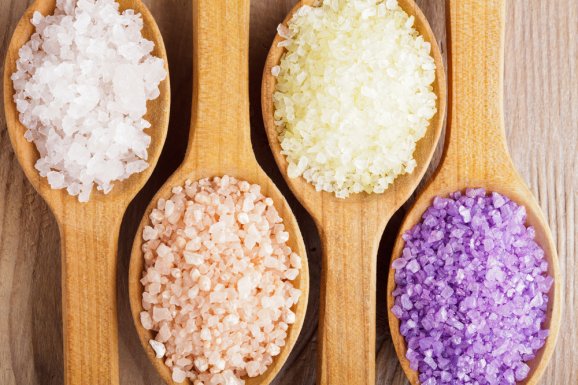 ZdrojeŠebelová, M., Potraviny a výživa, Praha: Parta 2002, ISBN 978-80-7320-190-6https://pixabay.com/cs/images/search/ocet/https://pixabay.com/cs/images/search/s%C5%AFl/https://obrazky.seznam.cz/?q=obrázky%20želatina&fulltext&mm=2#utm_content=obrazky&utm_term=obrázky%20želatina&utm_medium=hint&utm_source=searhttps://obrazky.seznam.cz/?q=obrázky%20droždí&fulltext&mm=2#utm_content=obrazky&utm_term=obrázky%20droždí&utm_medium=hint&utm_source=search.seznam
děkuji za pozornost
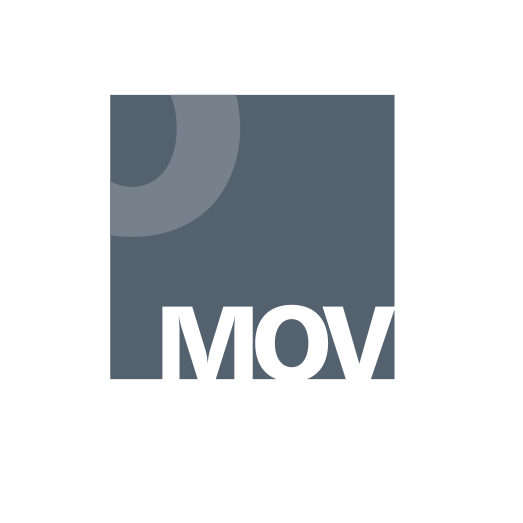 Národní pedagogický institut České republiky modernizace odborného vzdělávání 
www.projektmov.cz
Projekt Modernizace odborného vzdělávání (MOV) rozvíjí kvalitu odborného vzdělávání a podporuje uplatnitelnost absolventů na trhu práce. Je financován z Evropských strukturálních a investičních fondů a jeho realizaci zajišťuje Národní pedagogický institut České republiky.